FootprintsWe are Global Eaters
We all have our favorite Italian
Pizza was a street food 
eaten by the poor 
in Naples around 
the 16th Century.
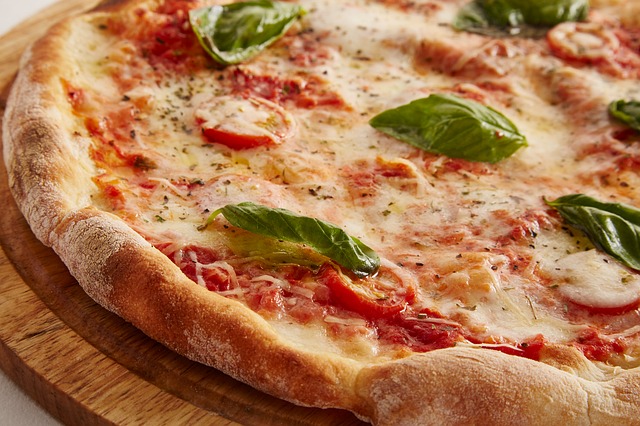 Pizza Margherita was 
Created when Queen 
Margherita and 
her husband King
Umberto 1st visited 
Naples in 1889.
[Speaker Notes: In this lecture, you will be introduced to an approach to support you if you are interested in implementing an event in your community. With a structured approach, you will learn what it needs to bring people together to celebrate, exchange their experiences or help each other with certain issues communities have to face.]
Greek Pizza?
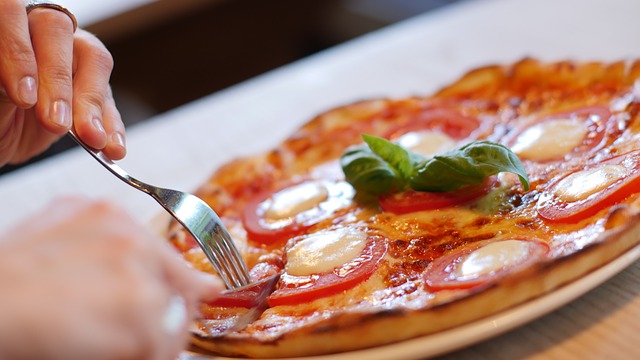 A type of pizza, which consisted of a flatbread with various
toppings, was eaten by the ancient Greeks long before
the modern dish.
Integrated Pizza
Pakistan – curry

Australia -- shrimp, pineapple, barbecue sauce

Costa Rica – coconut

Netherlands -- "Double Dutch" -- double meat, double cheese, double onion

United States -- pepperoni, mushrooms, sausage, green pepper, onion, and extra cheese
India -- pickled ginger, minced mutton, and paneer (a form of cottage cheese)

Russia -- mockba (a combination of sardines, tuna, mackerel, salmon, and onions), red herring

Brazil -- green peas

Japan -- eel, squid, and Mayo Jaga (mayonnaise, potato, bacon)

France -- flambée (bacon, onion, fresh cream)
Sushi
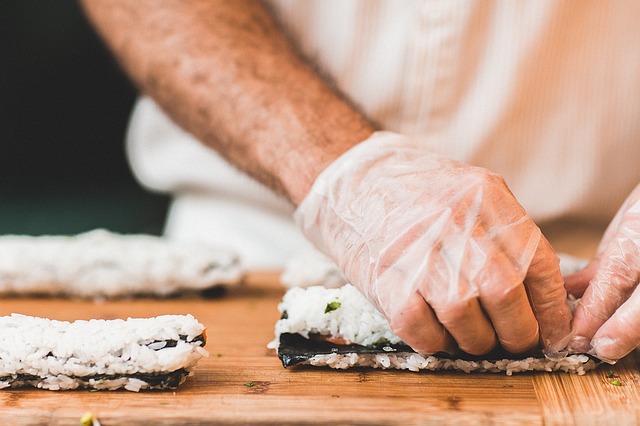 There are more than 61,000 
sushi restaurants
worldwide.
Originally, sushi was used as 
a method of preserving fish.
A Japanese Delicacy?
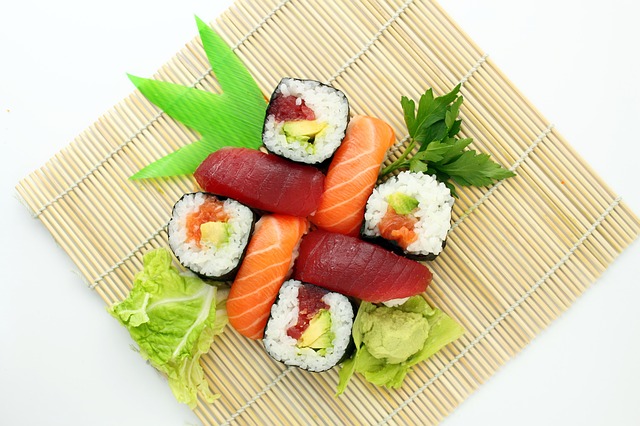 The Japanese developed sushi into the type of dish that is eaten
throughout the world today.
Japanese Fast Food
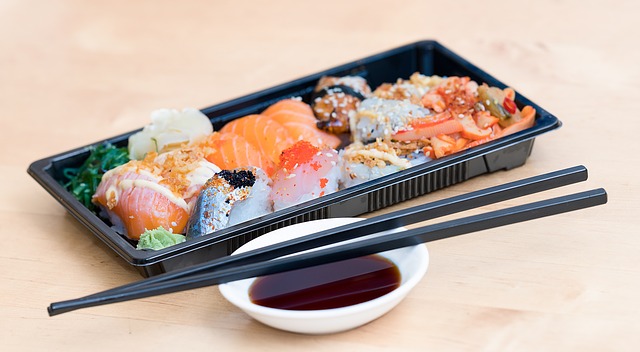 Chocolate
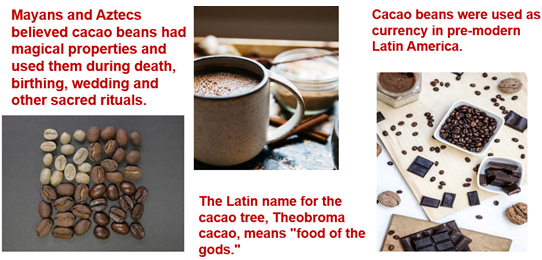 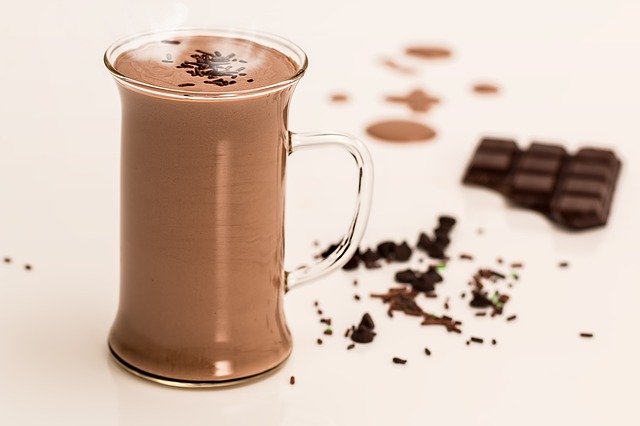 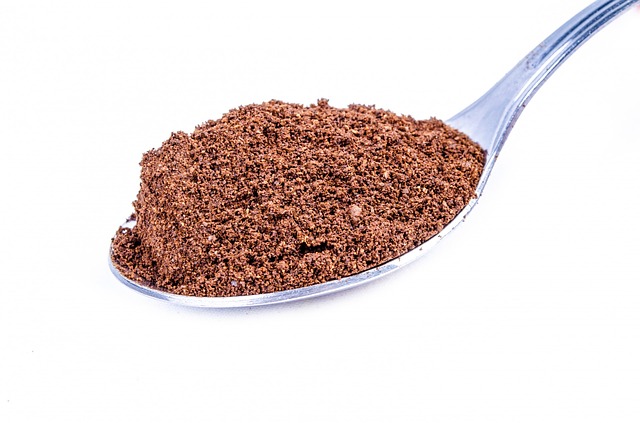 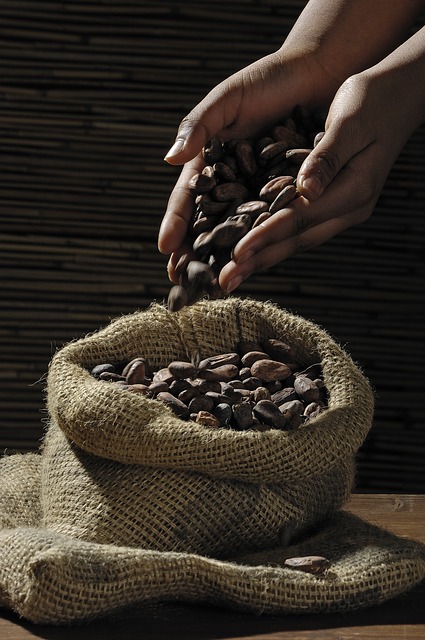 Chocolate
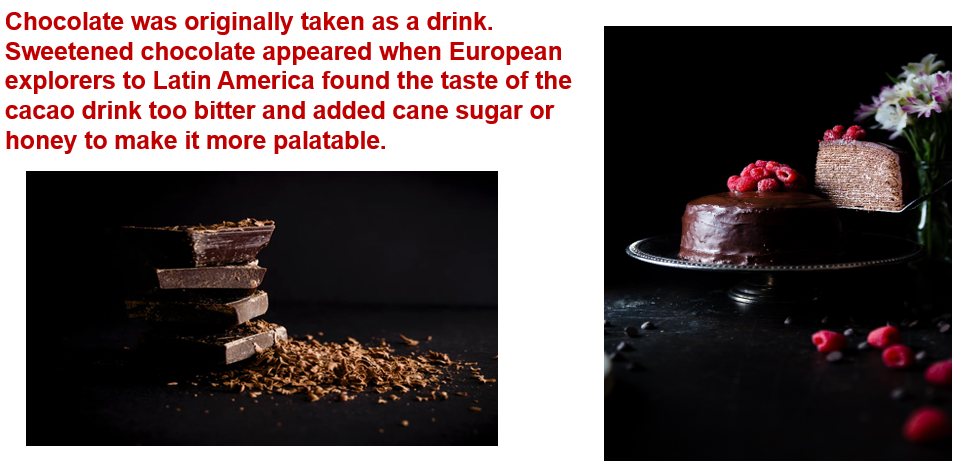 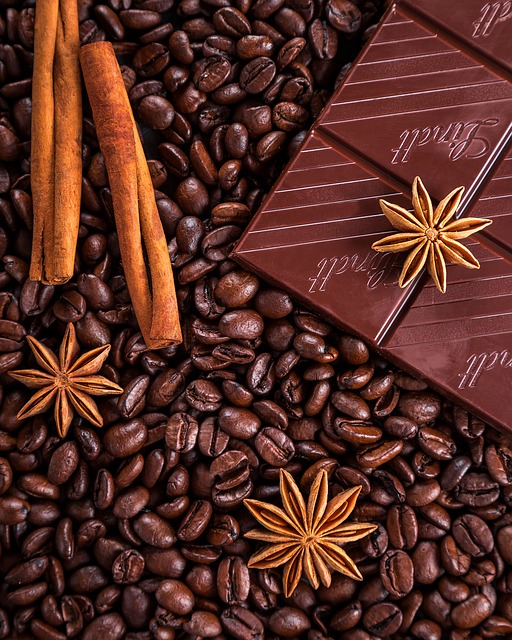 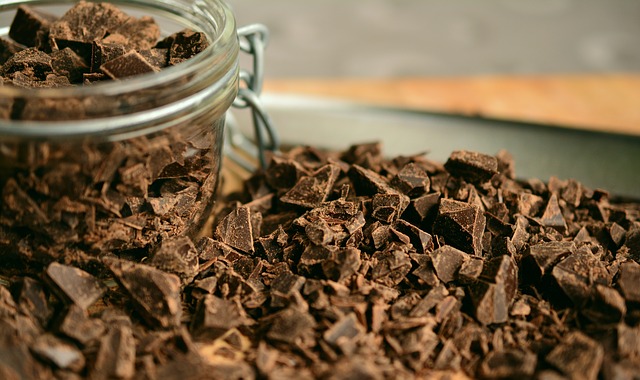 Chocolate can save your life!
Chocolate magnate Milton Hershey cancelled his reservation for the Titanic due to last minute business matters
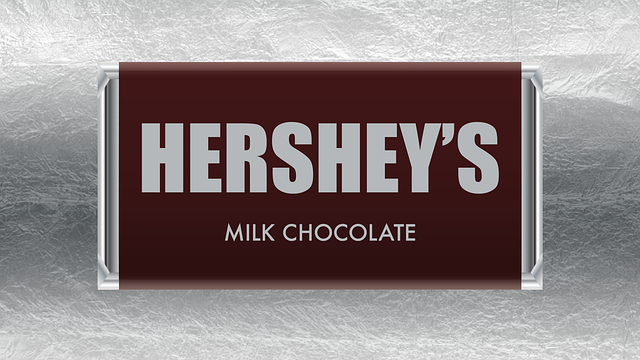 Burgers
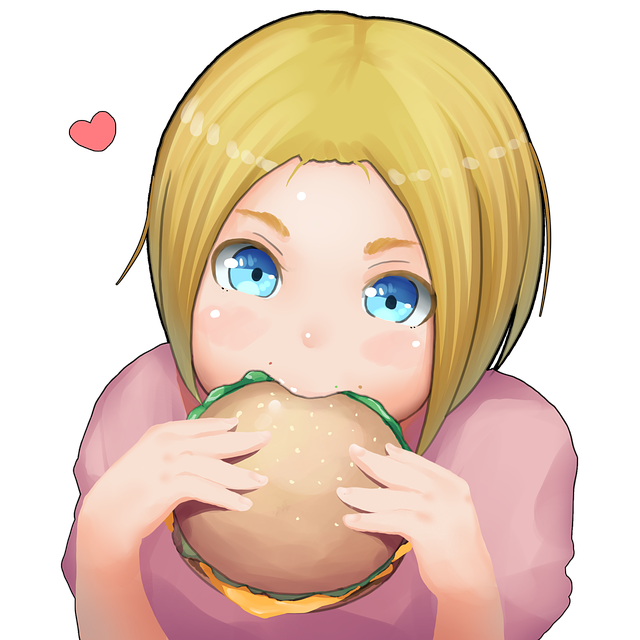 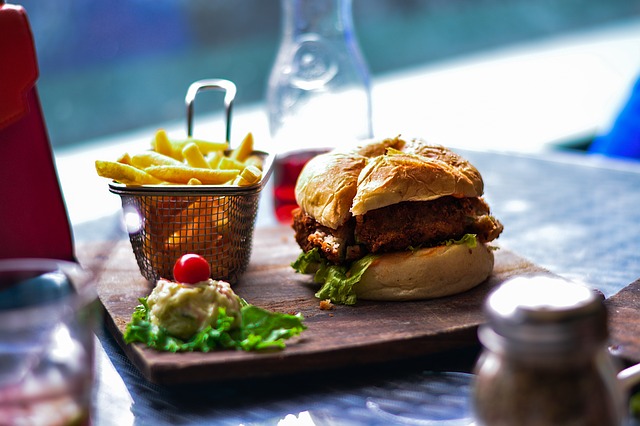 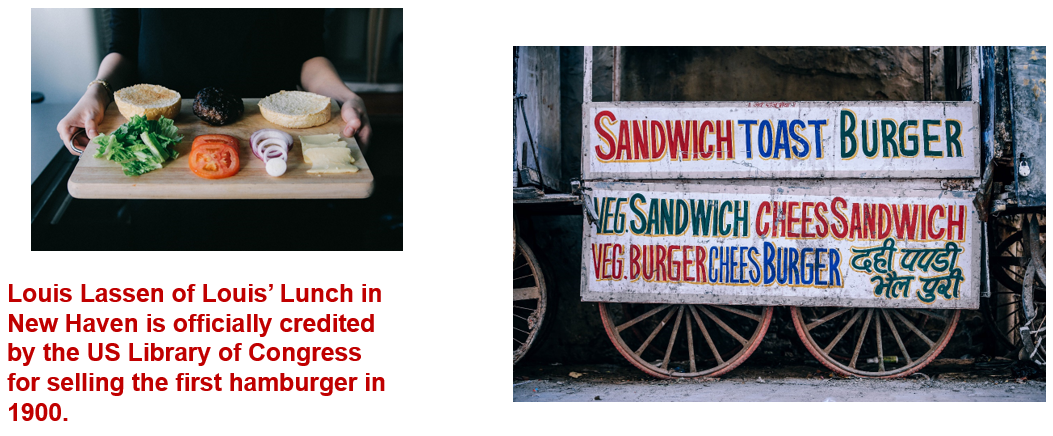 Burgers
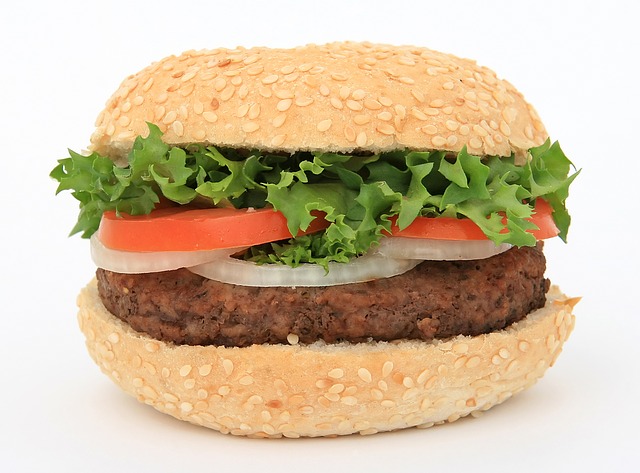 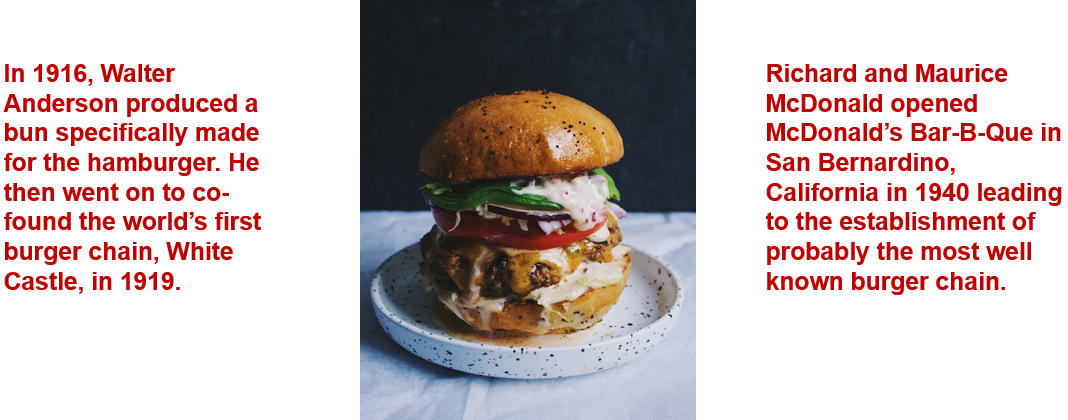 Foods of the World
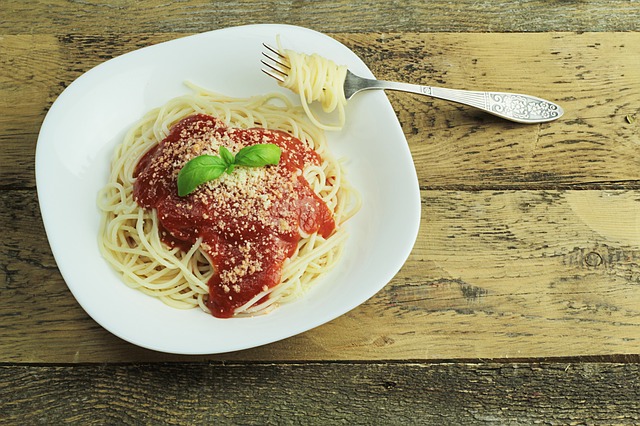 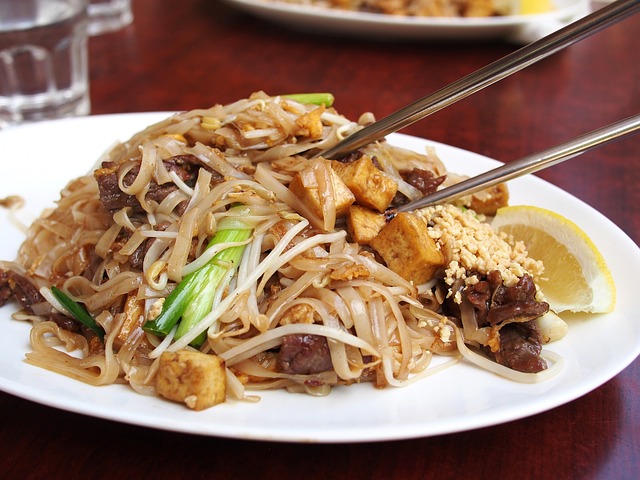 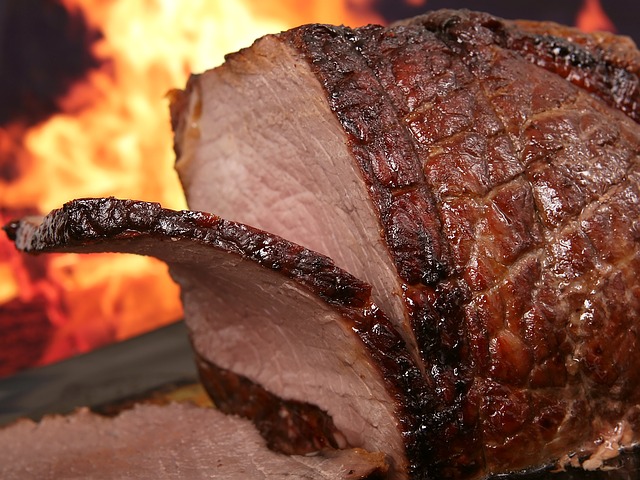 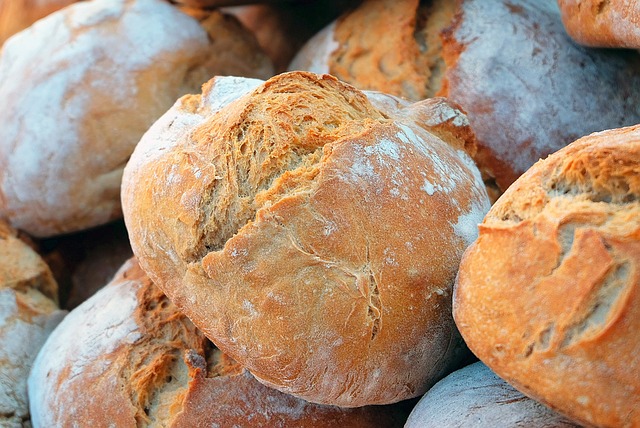 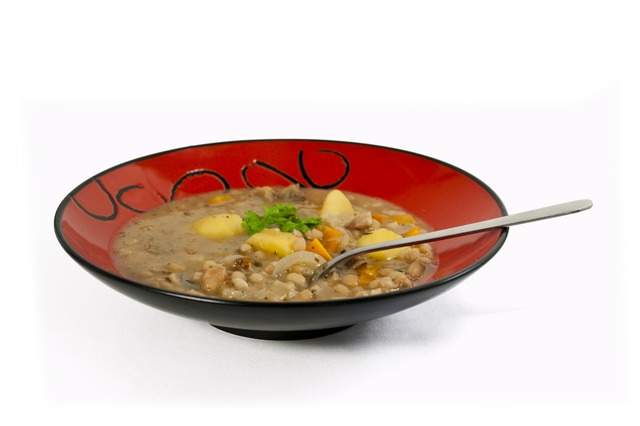 Exercise 1 – Local Menu
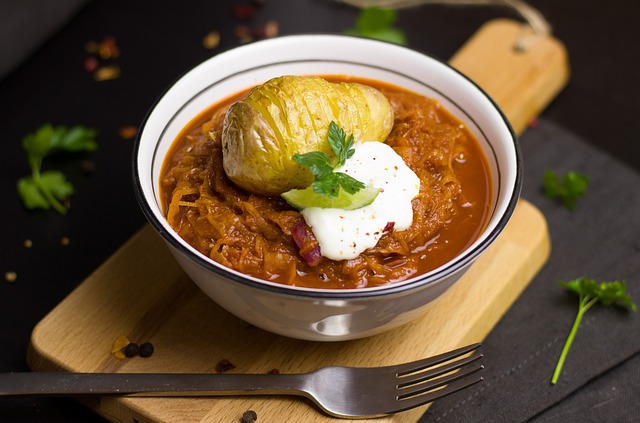 You can’t beat a good Irish Stew!
Exercise 2 – International Menu
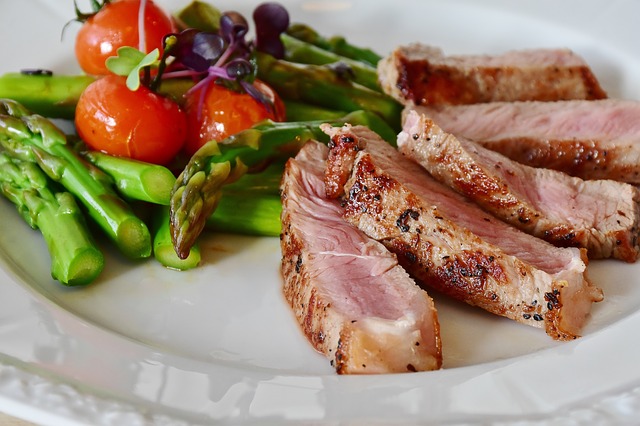 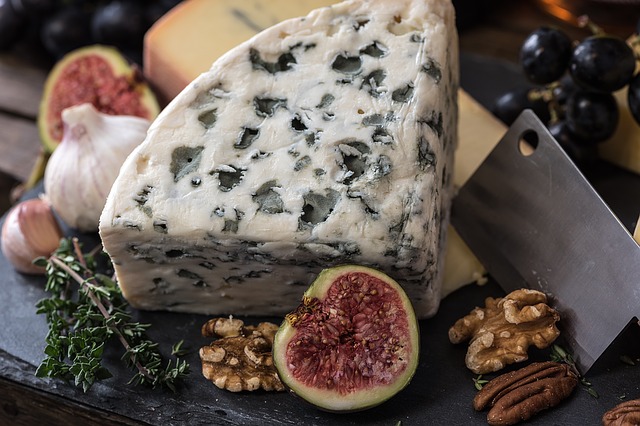 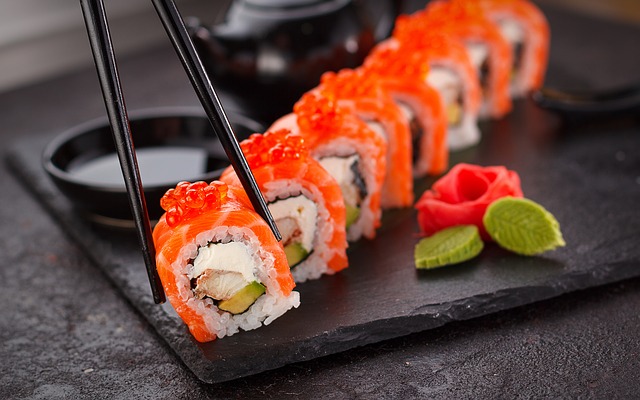 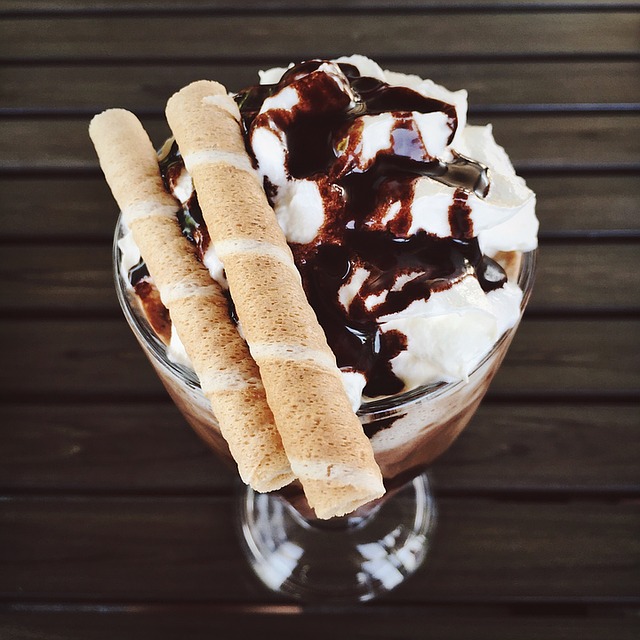 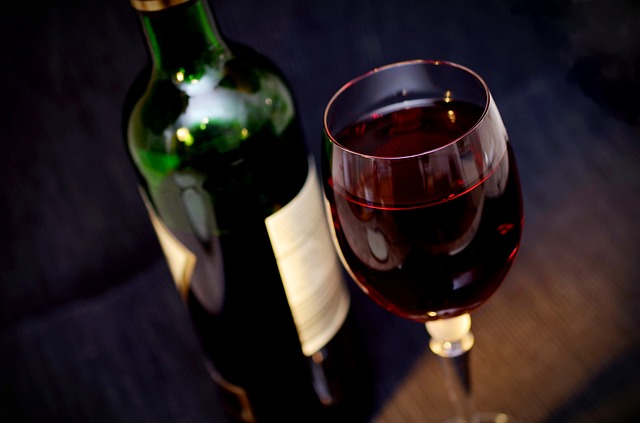 Thanks!
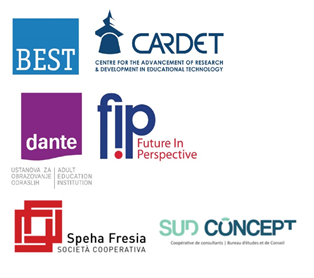 All photographs courtesy of Pixabay.com
This project has been funded with support from the European Commission.

This document reflects the views only of the author and the Commission cannot be
held responsible for any use which might be made of the information contained herein.

Project Number: 2017-1-FR01-KA204-037126